Effective Teaching and Learning
for
International Students
in
Welsh University Settings
Supachai Chuenjitwongsa
CertHE, CertGenEd, BPA, DDS, MSc, PhD, FHEA

Prifysgol Caerdydd, Cymru, Y Deyrnas Unedig
Prifysgol Chulalongkorn, Gwlad Thai
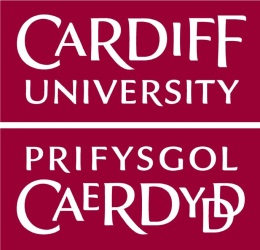 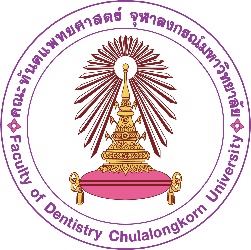 Nice to Meet You All
International students and a Welsh university

Challenges for a Welsh university
Students’ learning styles
Academic and cultural adaptation 

Helping international students learn in a Welsh university setting

Moving forward
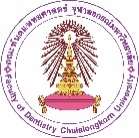 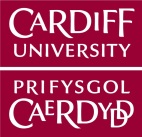 Supachai Chuenjitwongsa
International Students
and
A Welsh University
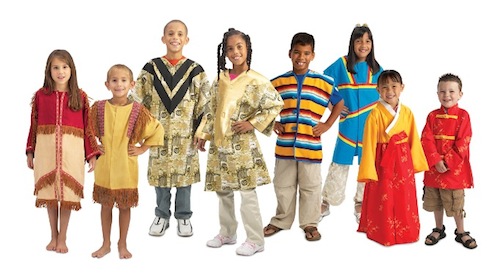 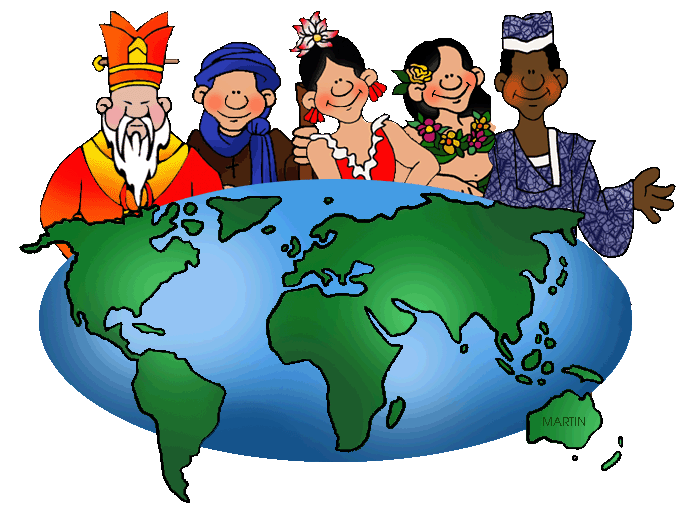 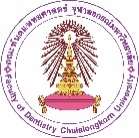 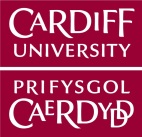 Supachai Chuenjitwongsa
The Number of Non-UK Students 2013-14
Total non-UK EU students
125,300
Total non-EU students
310,190
Total international students in Wales
19% of  international students in the UK
73%
Total increasing since 2005 (in Wales)
Sources
UKCISA (2015) www.wales.com (2015)
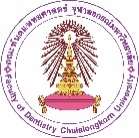 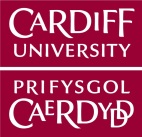 Supachai Chuenjitwongsa
Competing Expectations
Adaptation
Adaptation
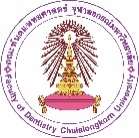 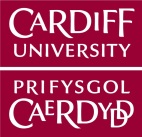 Supachai Chuenjitwongsa
Challenges
for
A Welsh University
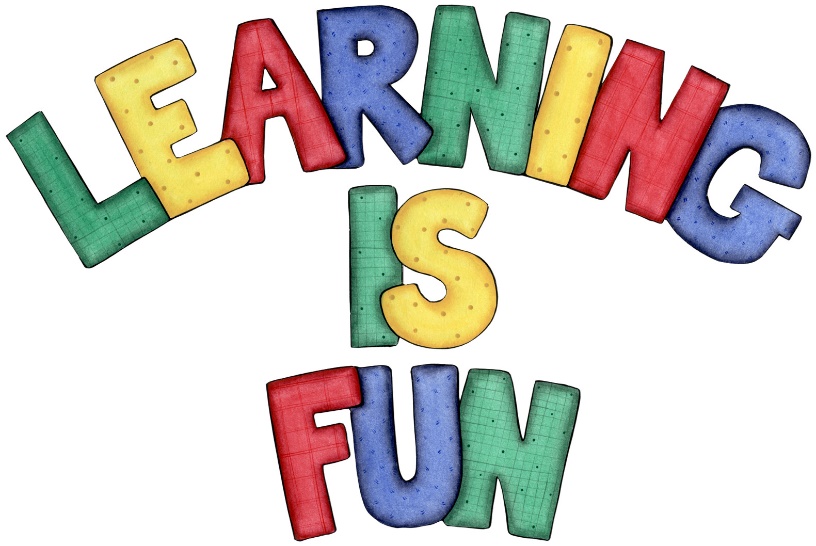 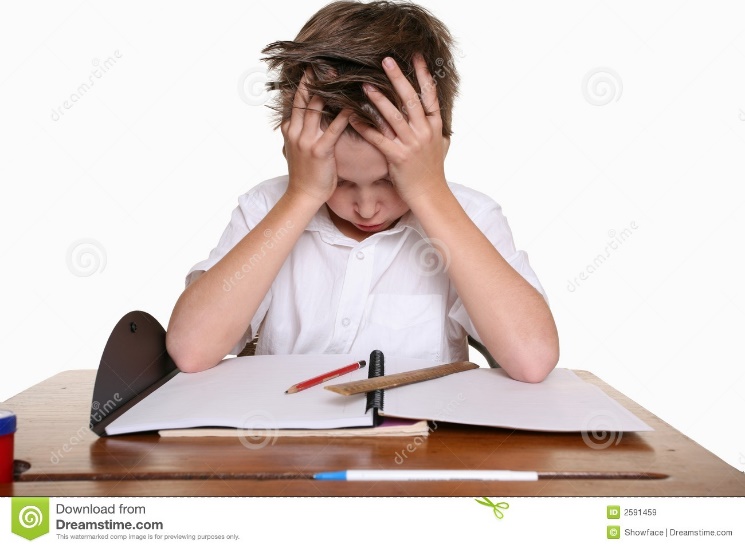 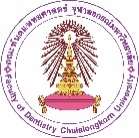 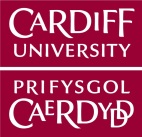 Supachai Chuenjitwongsa
Learning Styles
Concrete Experience (Feeling)
Grasping via Apprehension - Activist
Diverging
Accommodating
Active Experimentation (Doing)
Transformation via Extension - Pragmatist
Reflective Observation (Observing)
Transformation via Intention - Reflector
Converging
Assimilating
Adapted from Kolb (2005); Hawk and Shah (2007);
Abstract Conceptualisation (Thinking)
Grasping via Comprehension - Theorist
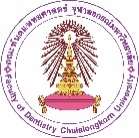 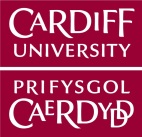 Supachai Chuenjitwongsa
Top Sending Countries
EU
Non-EU
Germany
France
Ireland
Greece
Cyprus
Italy
Spain
Romania
Bulgaria
Poland
China
India
Nigeria
Malaysia
USA
Hong Kong
Saudi Arabia
Singapore
Pakistan
Canada
Sources
UKCISA (2015)
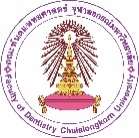 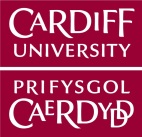 Supachai Chuenjitwongsa
Perception towards Learning
Western Students
E-European/Latin/Asian Students
Active learning and engagement

Student-centeredness

Skill-dependent

Feeling, acting, and experimenting
Repetitive learning and memorising

Practice and exercise

Time-dependent

Reflection and cognitive process
Adapted from
Watkins (2000); Phuong-Mai et al. (2005);
Park and Kim (2008); Urubshurow (2008); Hofstede (2011)
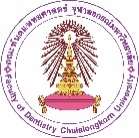 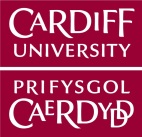 Supachai Chuenjitwongsa
Adapted from
Kember (2000); Watkins (2000); Park and Kim (2008);
 Urubshurow (2008);
Hofstede (2011)
Concrete Experience (Feeling)
Grasping via Apprehension - Activist
Anglo-White
Chinese
Diverging
Accommodating
Active Experimentation (Doing)
Transformation via Extension - Pragmatist
Reflective Observation (Observing)
Transformation via Intention - Reflector
Converging
Assimilating
Germanic-White
Asian, African, Middle Eastern, Eastern European, Latin
Abstract Conceptualisation (Thinking)
Grasping via Comprehension - Theorist
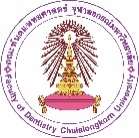 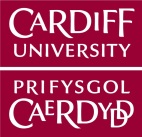 Supachai Chuenjitwongsa
PBL
Triple Jump
Inquiry/Research-Based
Collaborative Learning
Creative Method
Learning Station
PBL
Triple Jump
Active Lecture
Flipping Lecture
Story Telling
Flashcards
Videos
SDL with Guidance
Feeling
Accommodating
Diverging
Observing/
Reflecting
Doing
Coaching
Mentoring
Consequence Flip Chart
Flipping Lecture
T-S-D
Guided Discovery
Active Lecture
Flipping Lecture
E-Learning (Apps)
SDL with Guidance
Converging
Assimilating
Thinking
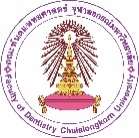 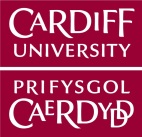 Supachai Chuenjitwongsa
Learning Engagement
Western Students
Engagement
Eastern Students
with Support
Eastern Students
without Support
Adapted from Phuong-Mai et al. (2005)
Time
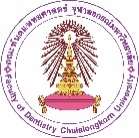 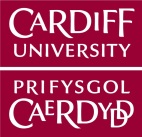 Supachai Chuenjitwongsa
Key Issue – Academic Environment
International students can adapt themselves into new learning environments within the first few months (Kember 2000; Holtbrügge and Mohr 2010).

BUT in the first few months
Students may already:
Study most of the first semester modules
Have done several assignments/group works
Have done several examinations
Students may be struggling with adapting their learning styles or may already develop learning difficulties!

International students definitely need appropriate and adequate academic and personal support
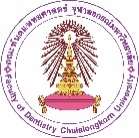 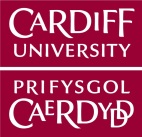 Supachai Chuenjitwongsa
English Language
Courses/Support
for
International Students

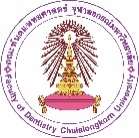 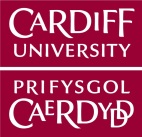 Supachai Chuenjitwongsa
Academic Skills
Courses/Support
for
International Students
?
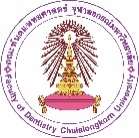 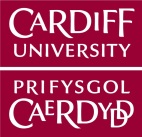 Supachai Chuenjitwongsa
Key Issue – Cultural Environment
Cultural support ???

Support for overcoming cultural shock

Learning with local students

Extracurricular activities relating to Welsh culture

Cultural tolerance and cultural diversity
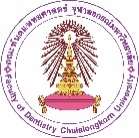 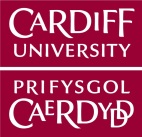 Supachai Chuenjitwongsa
British Culture
for
International Students
X
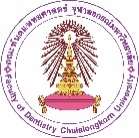 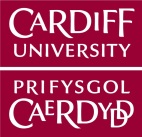 Supachai Chuenjitwongsa
Appropriate
Welsh Language/Culture
Support
for
International Students
X
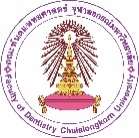 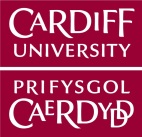 Supachai Chuenjitwongsa
Welsh for Adult Courses
PT = Year x 2
O = Included, Δ = Partially Included, X = Not Included
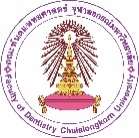 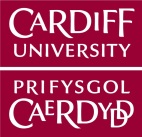 Supachai Chuenjitwongsa
Cultural Support for International Students
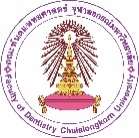 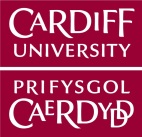 Supachai Chuenjitwongsa
Effective Teaching and Learning

for

International Students
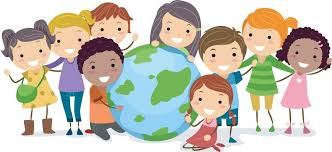 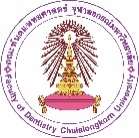 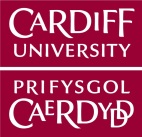 Supachai Chuenjitwongsa
(1) Use Mixed Educational Methods
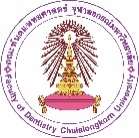 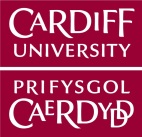 Supachai Chuenjitwongsa
(2) Focus on Reflection
Feeling
Accommodating
Diverging
Observing/Reflecting
Doing
Converging
Assimilating
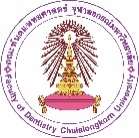 Thinking
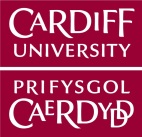 Supachai Chuenjitwongsa
(3) Provide Adequate Time and Support
Eastern Students
with Support
Engagement
Eastern Students
without Support
Time
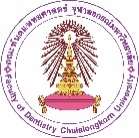 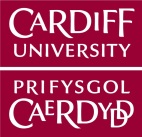 Supachai Chuenjitwongsa
(4) Learn with Local Students
Western Students
Engagement
Eastern Students
with Support
Time
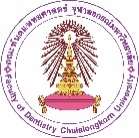 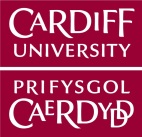 Supachai Chuenjitwongsa
Students
(5) Support Cultural Integration
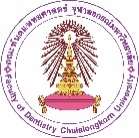 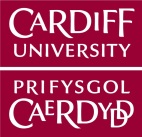 Supachai Chuenjitwongsa
Moving Forward
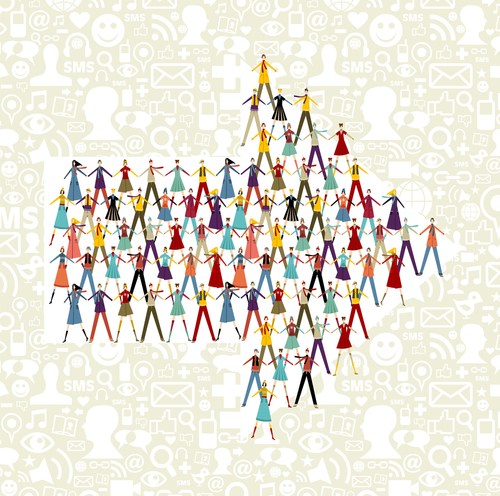 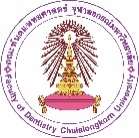 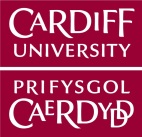 Supachai Chuenjitwongsa
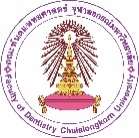 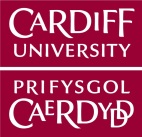 Supachai Chuenjitwongsa
Supachai Chuenjitwongsa

Supachai.C@Hotmail.co.uk
Chuenjitwongsas@Cardiff.ac.uk






http://cardiff.academia.edu/SupachaiChuenjitwongsa
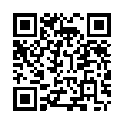 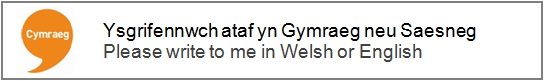 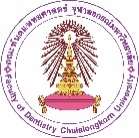 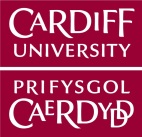 Supachai Chuenjitwongsa
Thank you for your attention